4225
187
210
0
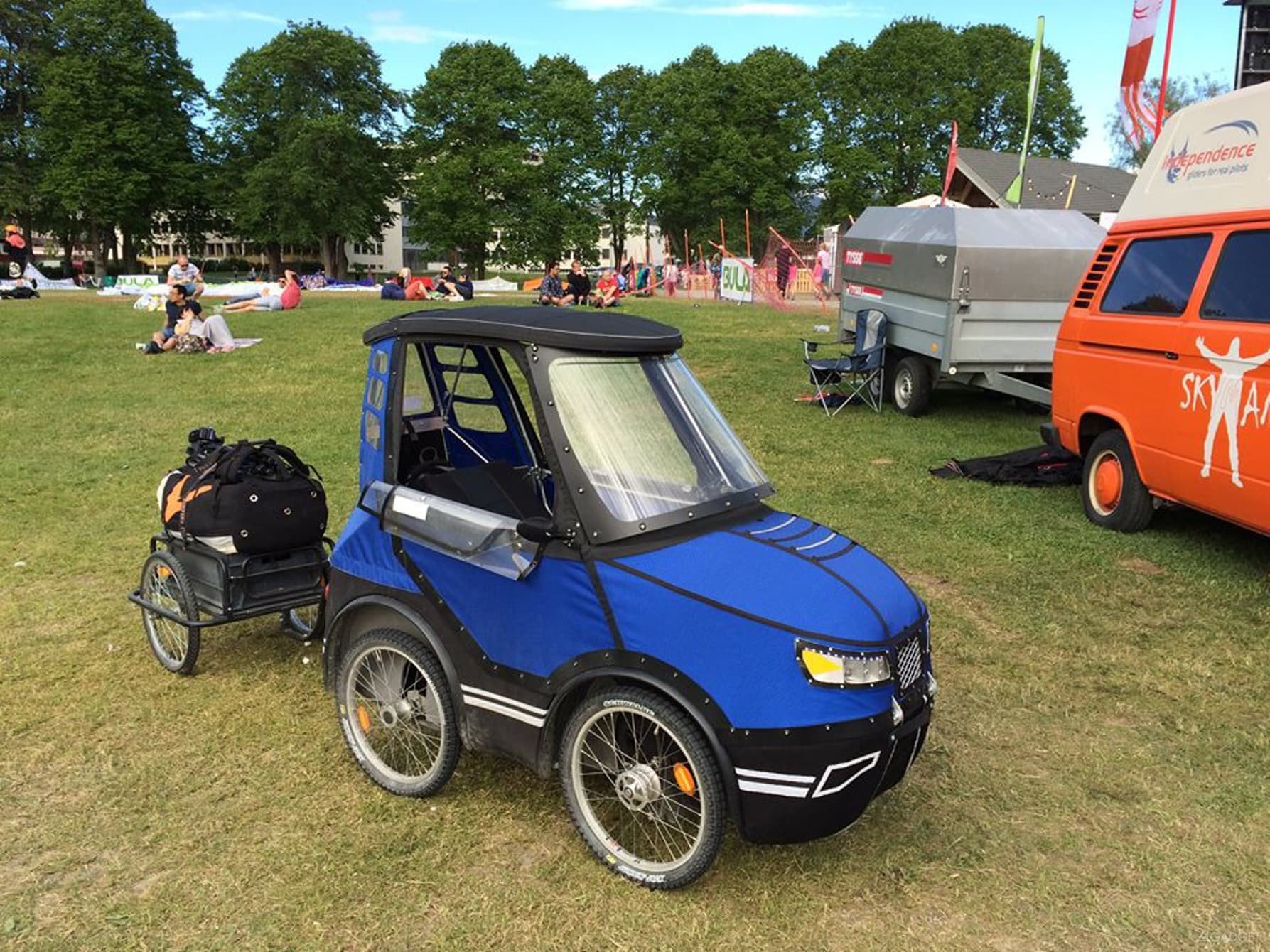 288
165
5
15
27
9
154
2025
12
7
204
198
15*11
4225
187
210
0
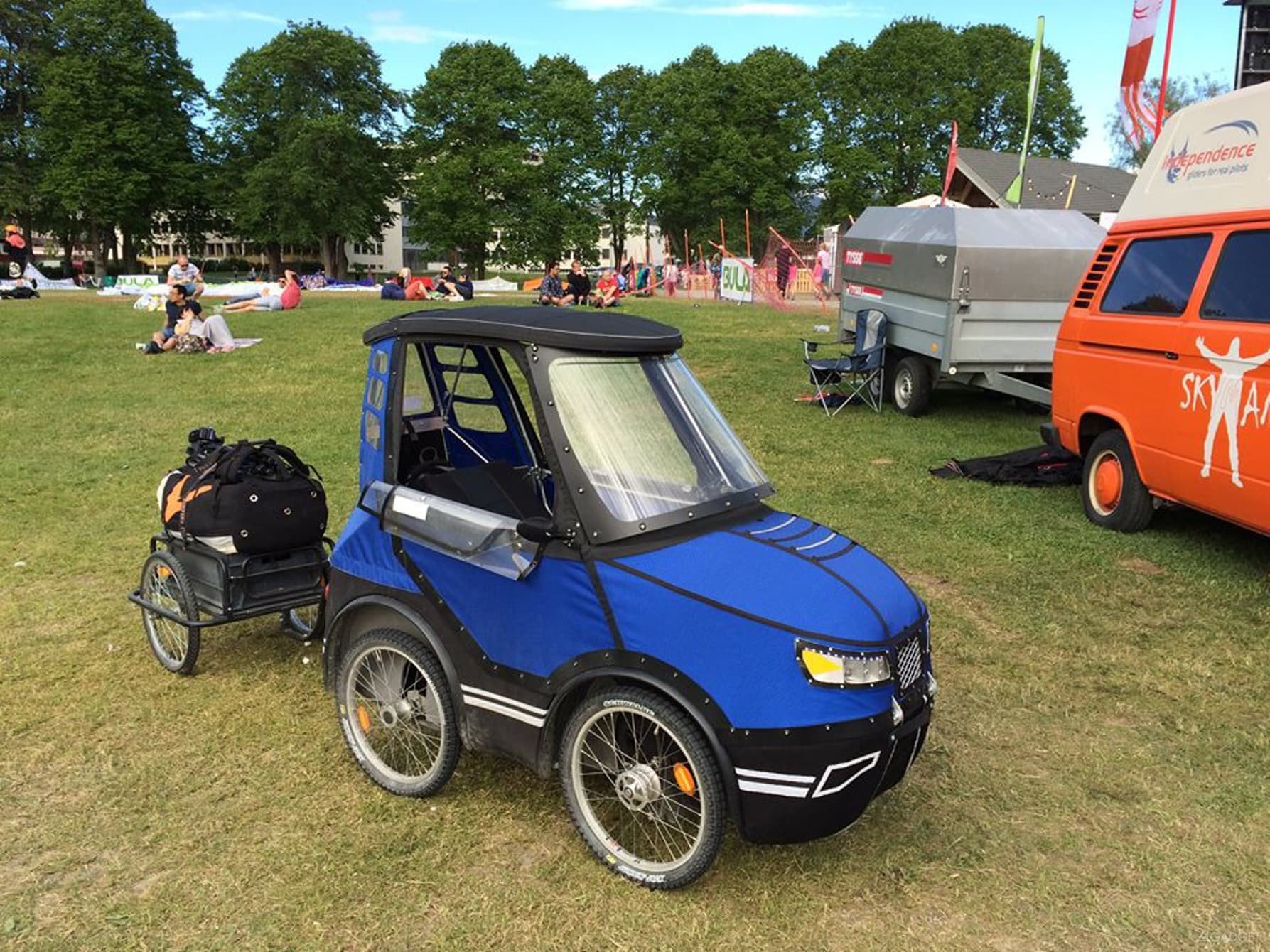 288
165
5
15
27
9
2025
154
204
12
7
198
18*11
4225
187
210
0
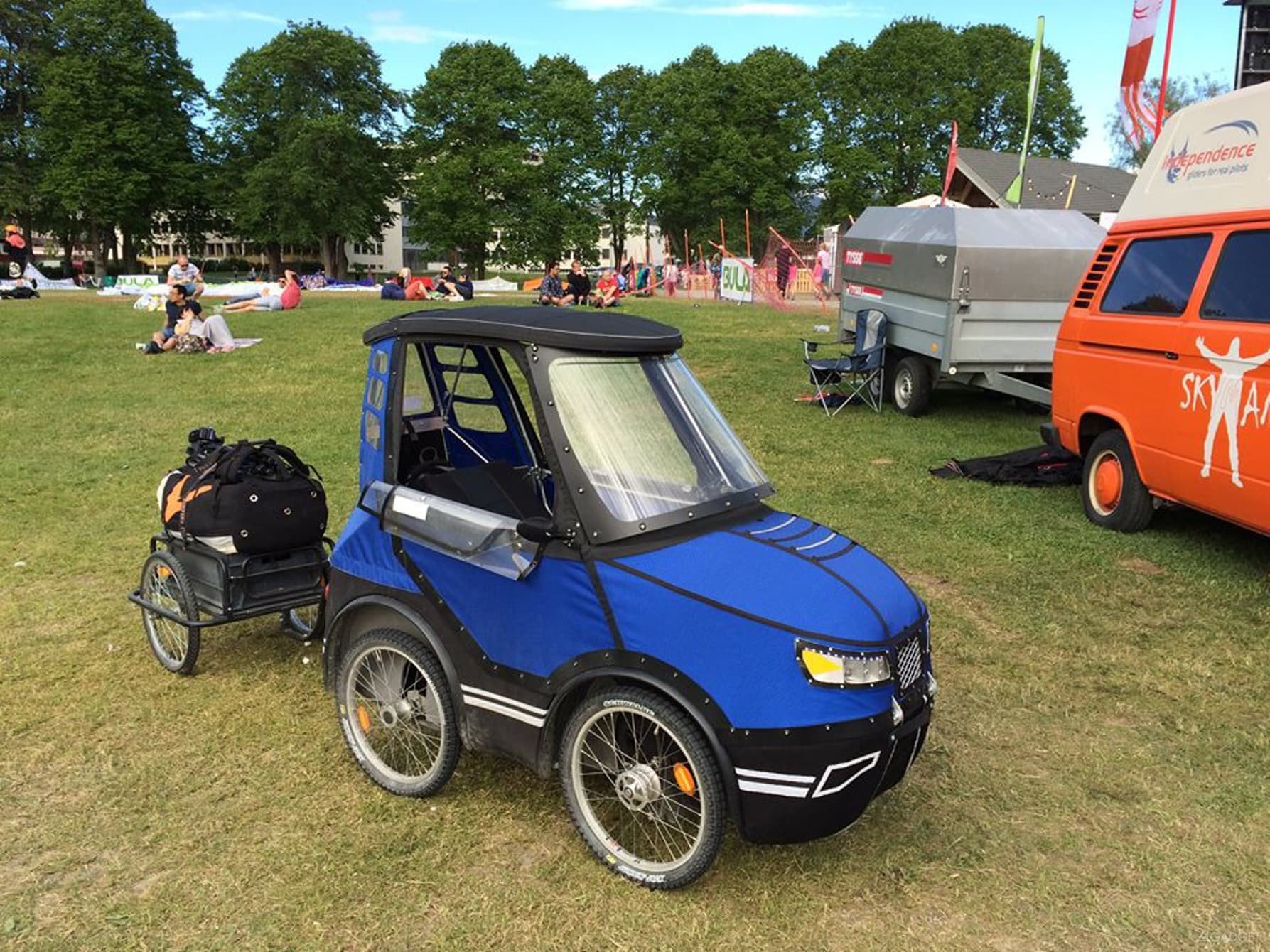 288
5
15
27
9
2025
154
12
7
204
198
27:3
187
210
0
4225
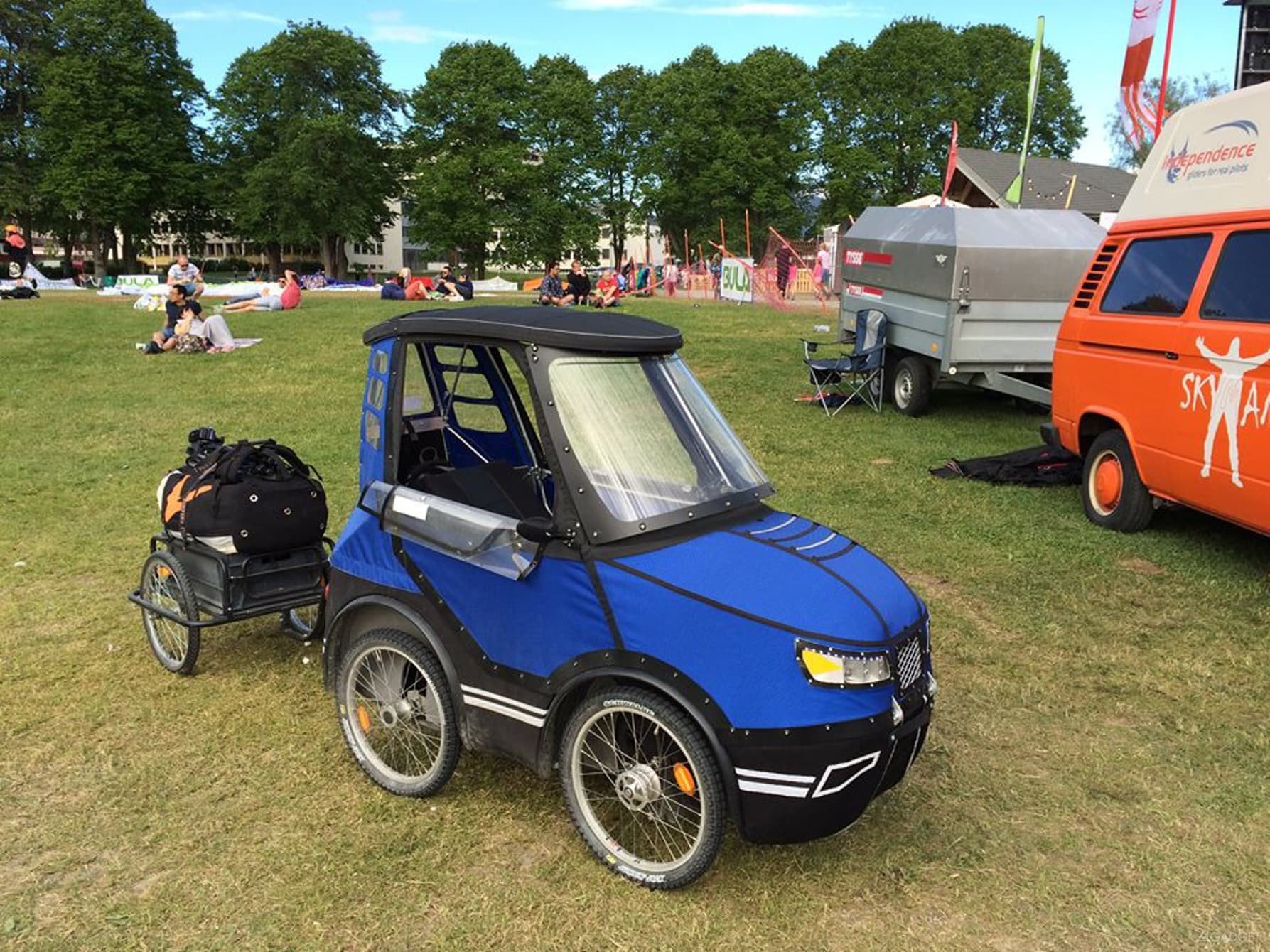 288
5
15
27
9
2025
154
12
7
204
45:3
187
210
0
4225
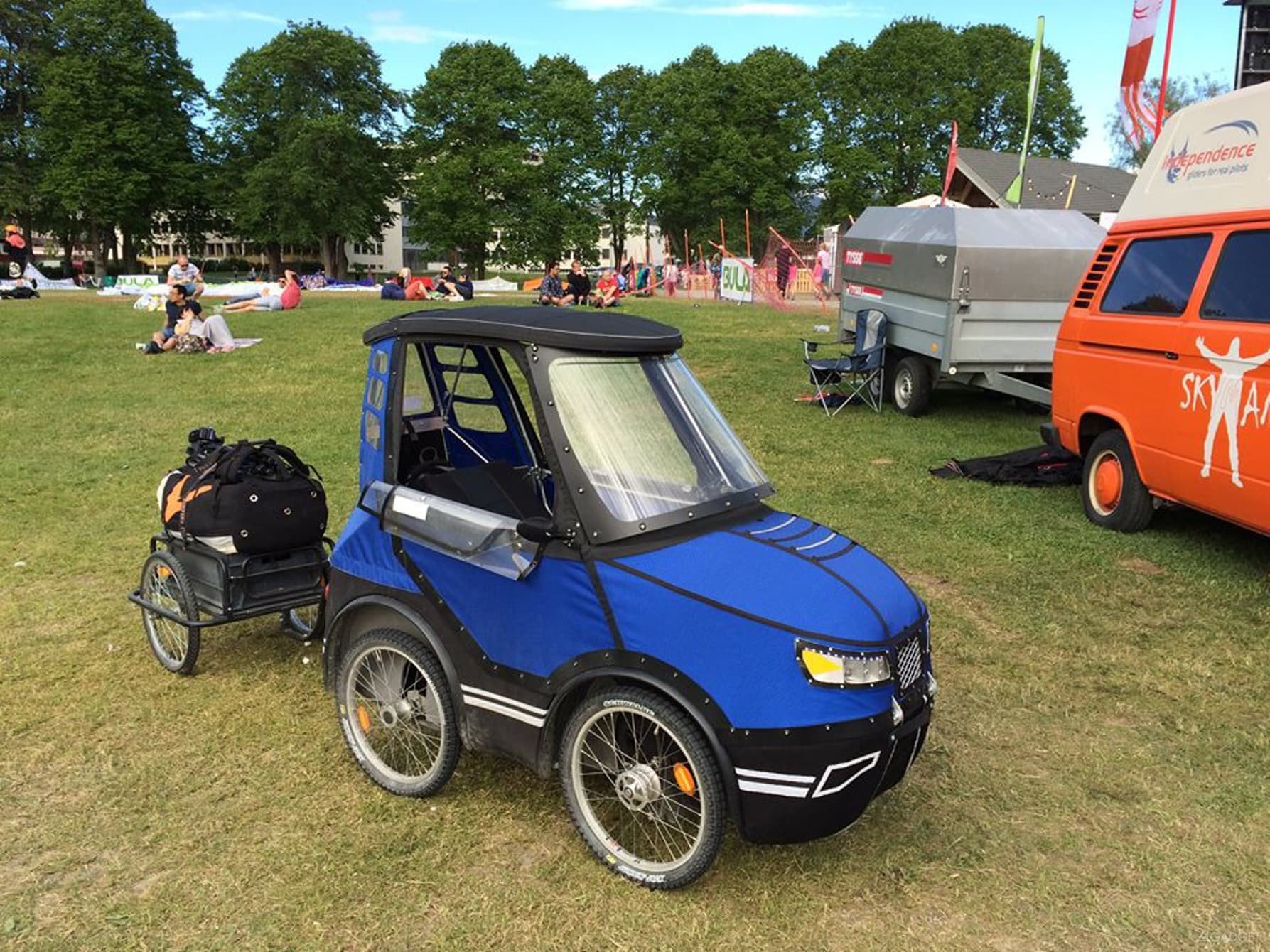 288
5
15
27
2025
154
12
7
204
17*11
187
210
0
4225
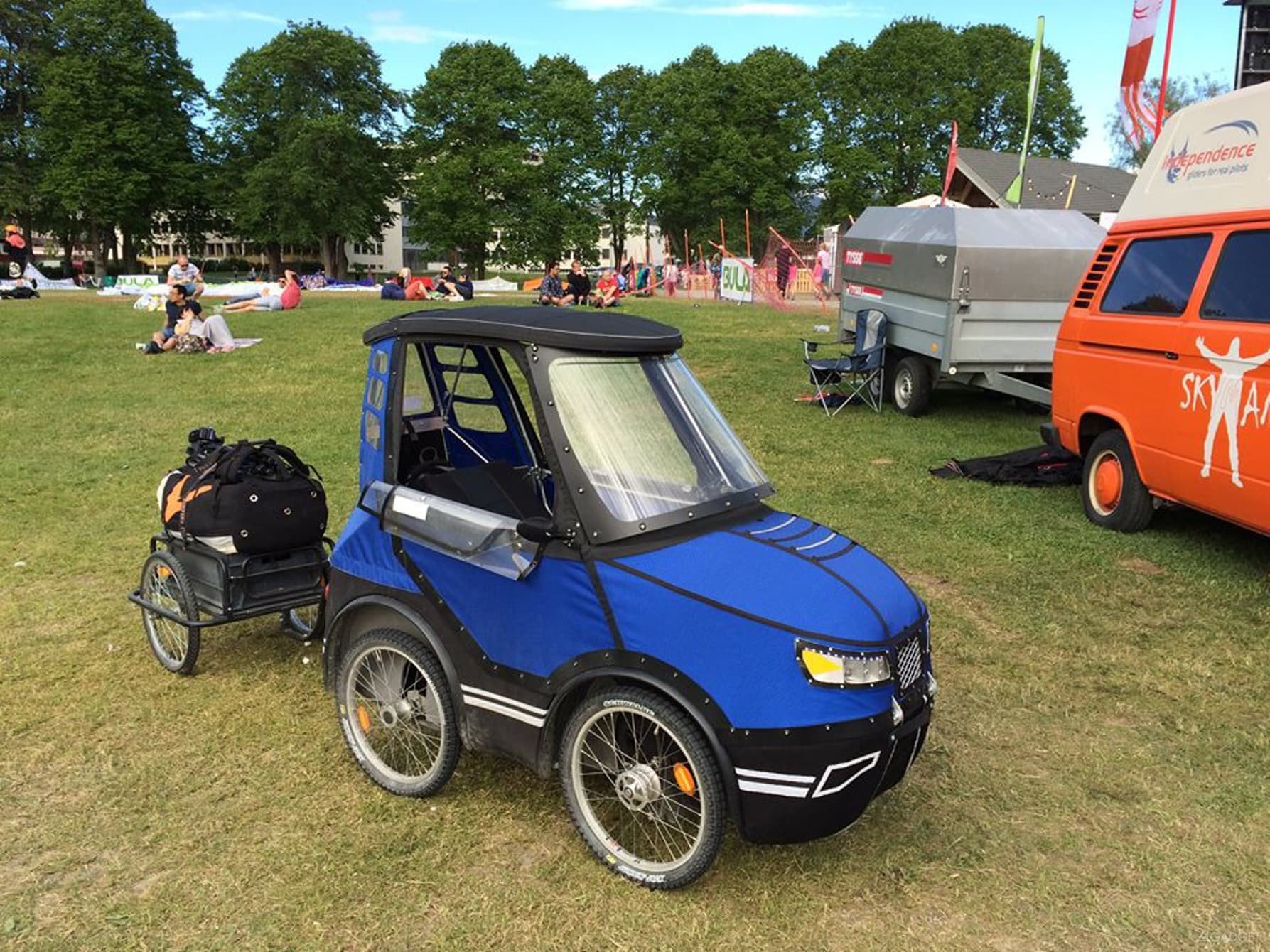 288
5
27
2025
154
12
7
204
45*45
210
0
4225
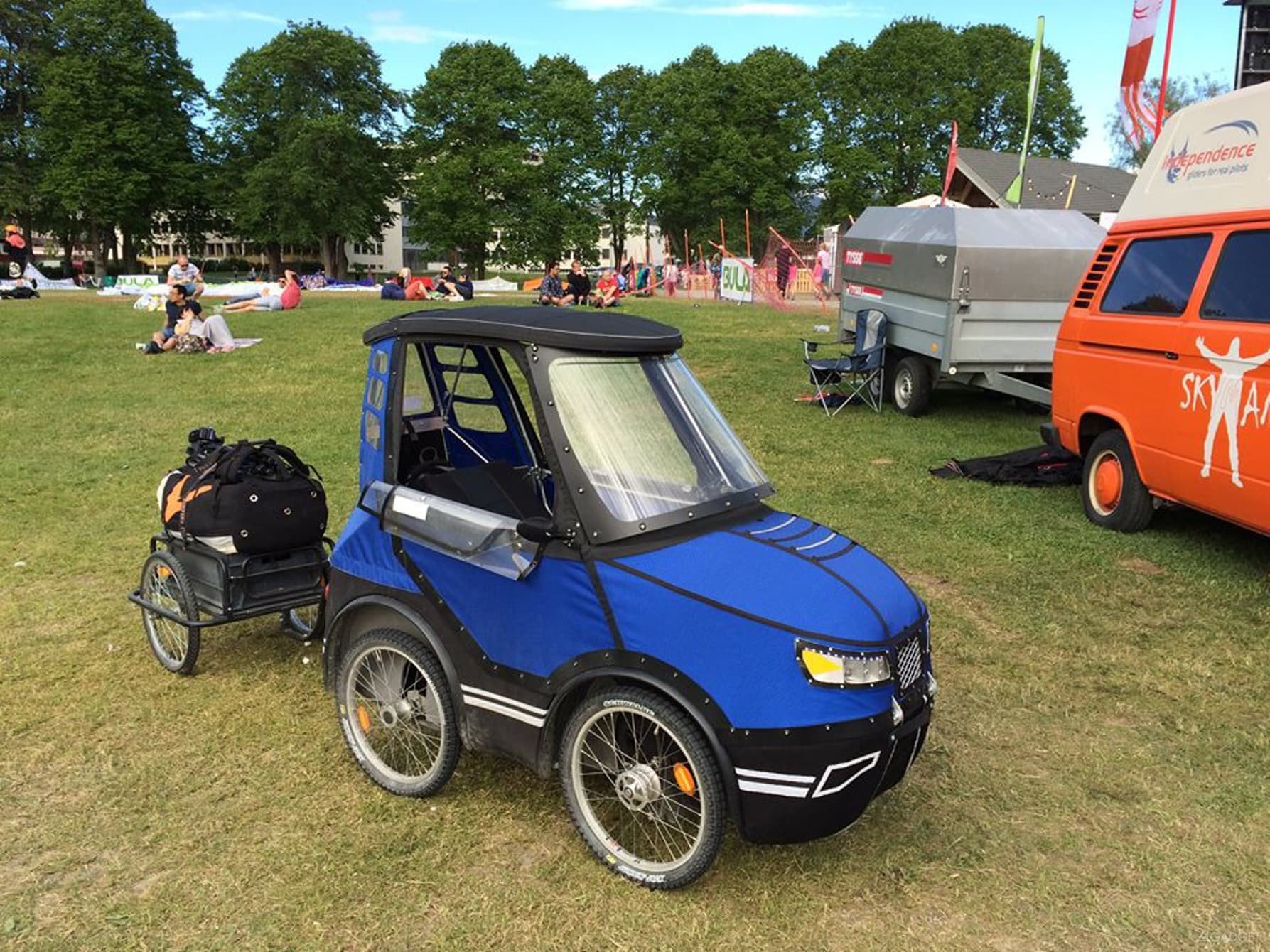 288
5
27
2025
154
12
7
204
0*39
210
0
4225
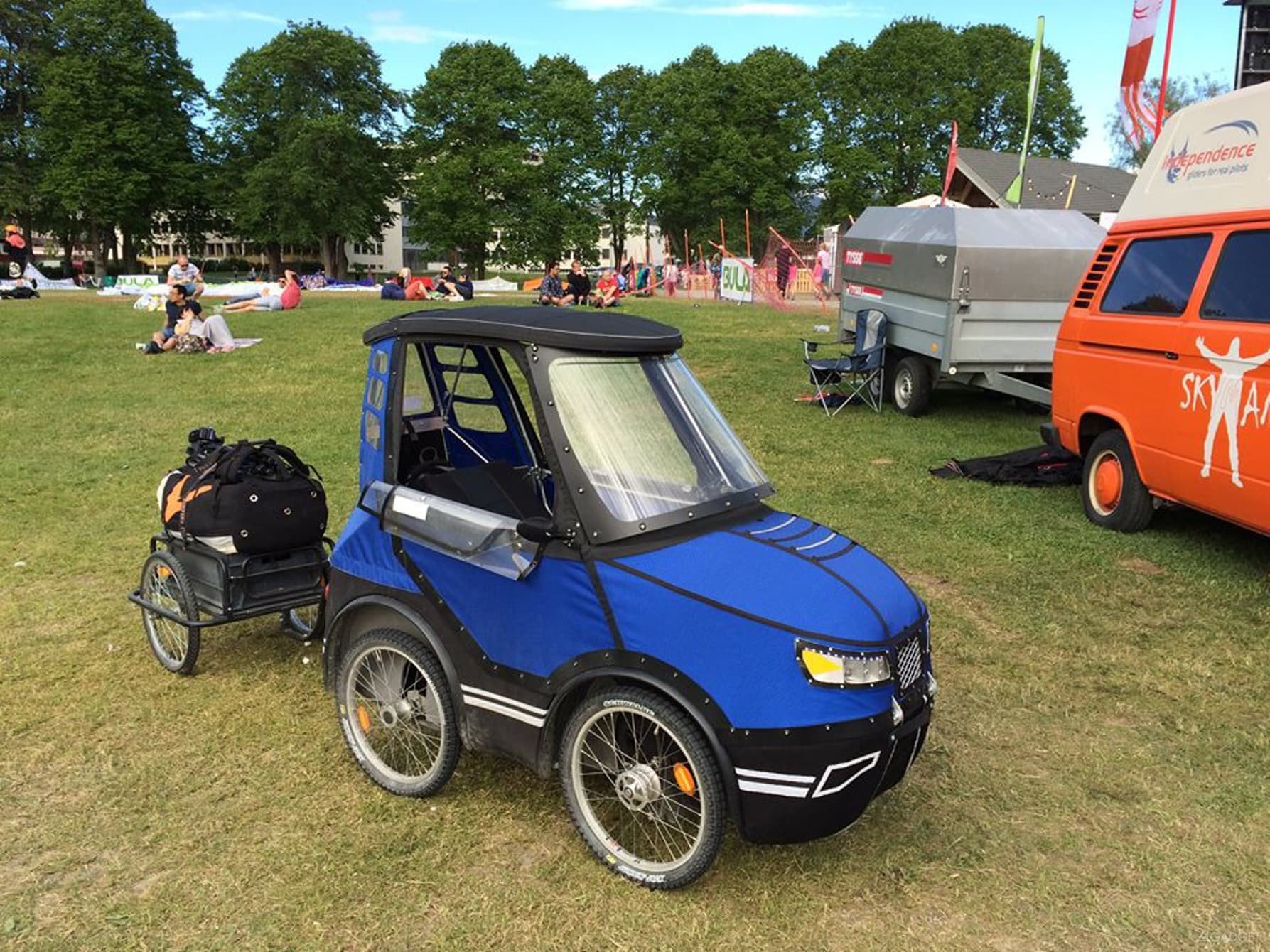 288
5
27
154
12
7
204
49:7
210
4225
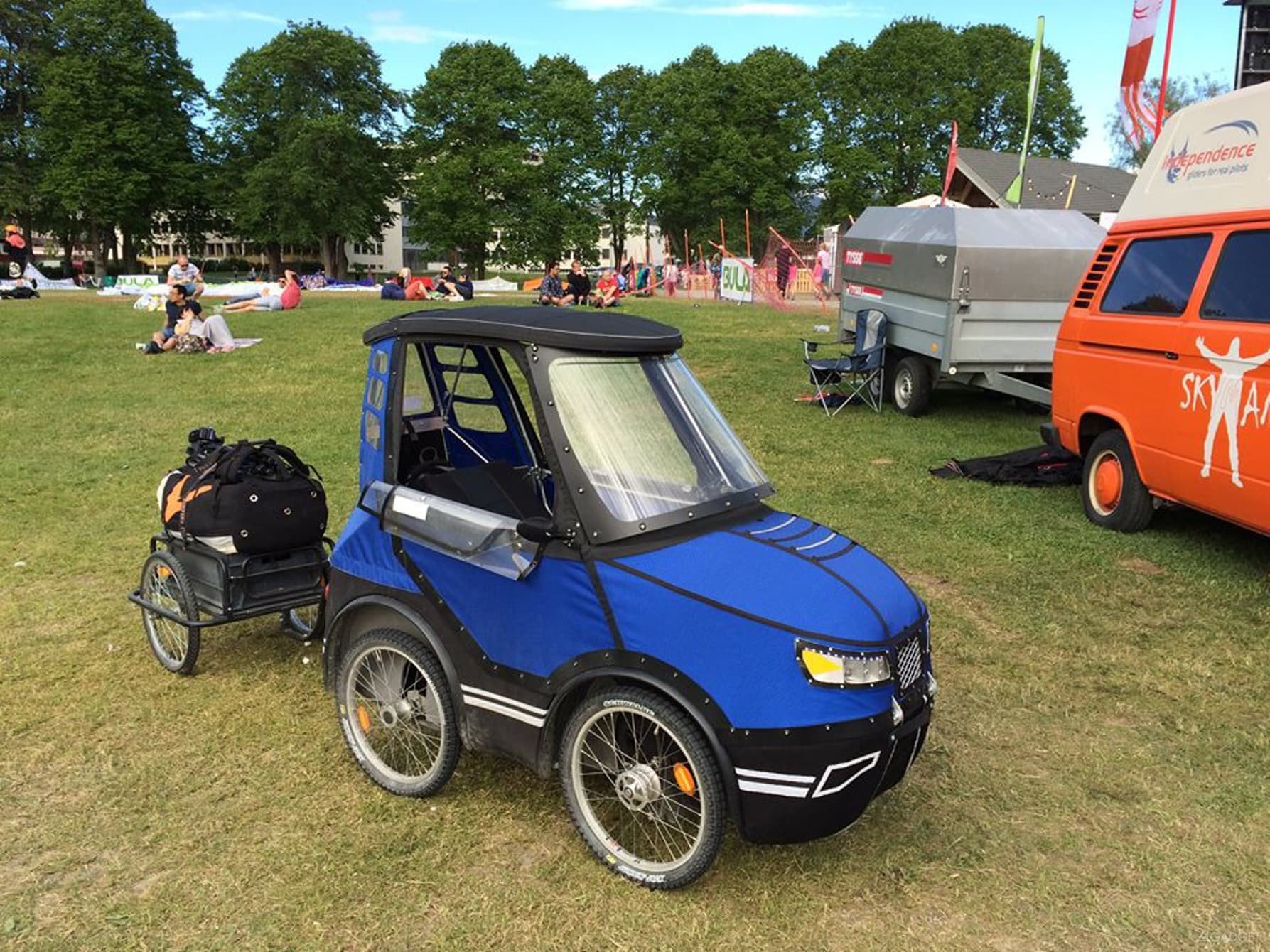 288
5
27
154
12
7
204
65*65
210
4225
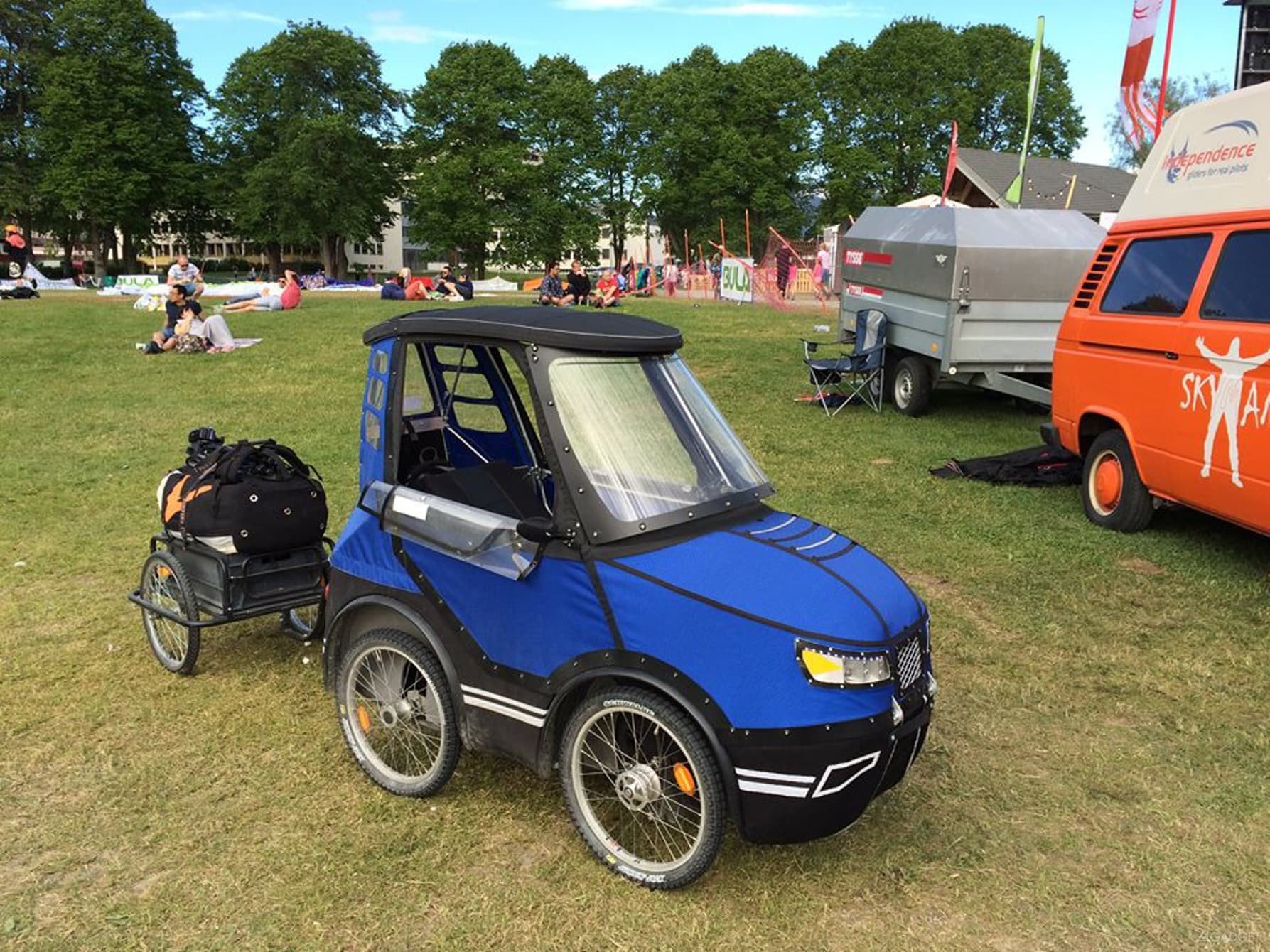 288
5
27
154
12
204
16*18
210
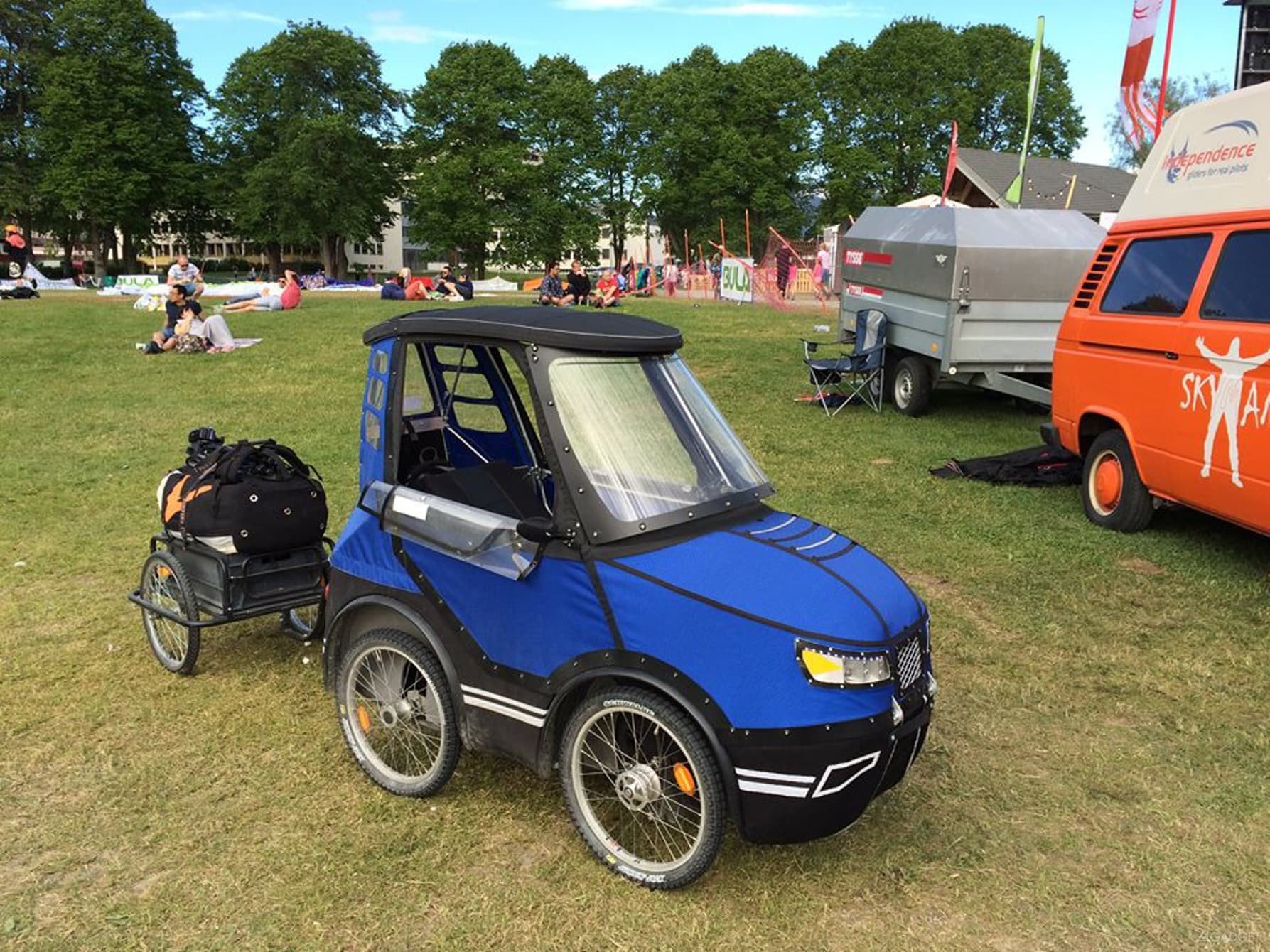 288
5
27
154
12
204
11*14
210
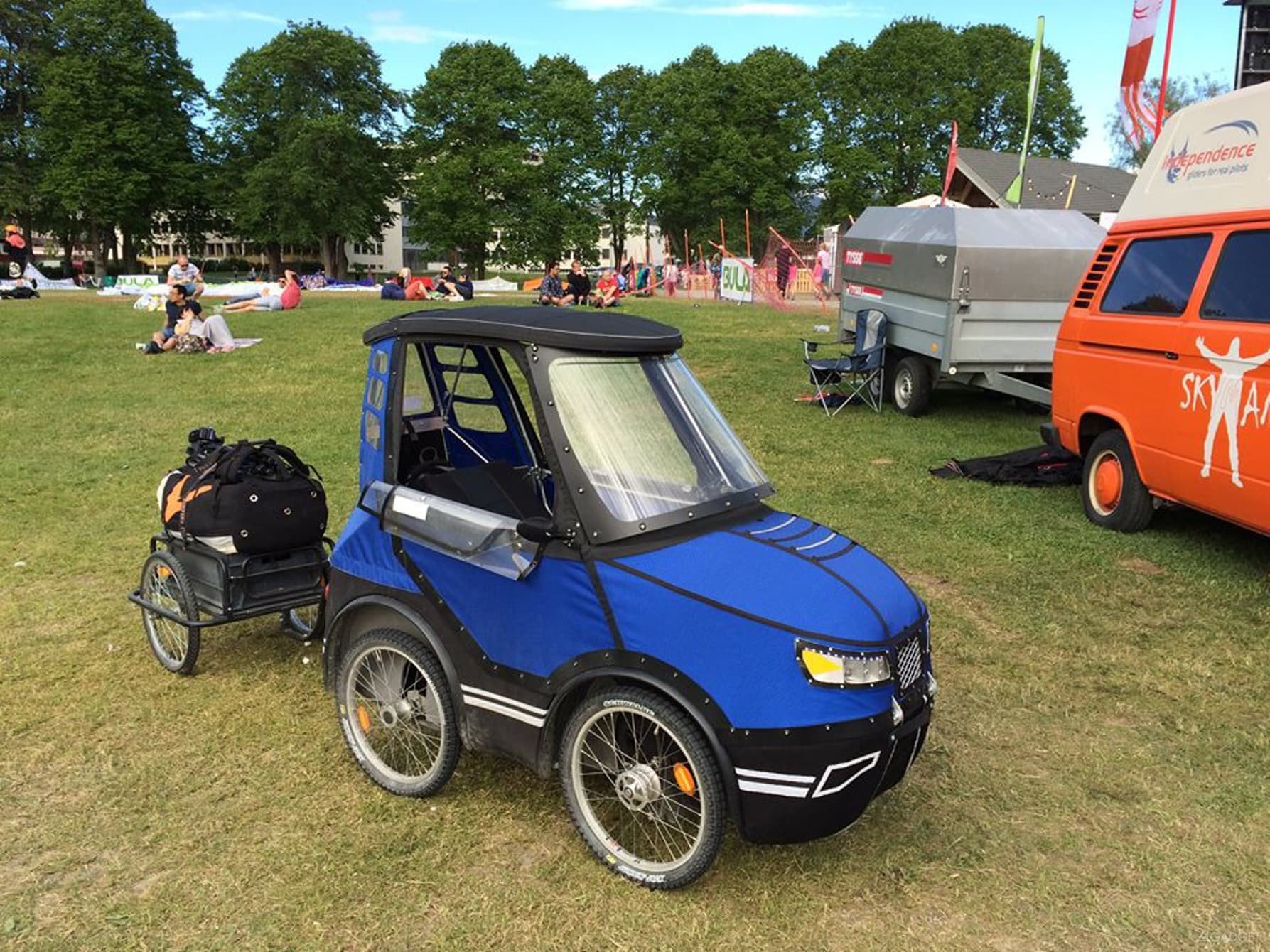 5
27
154
12
204
45:9
210
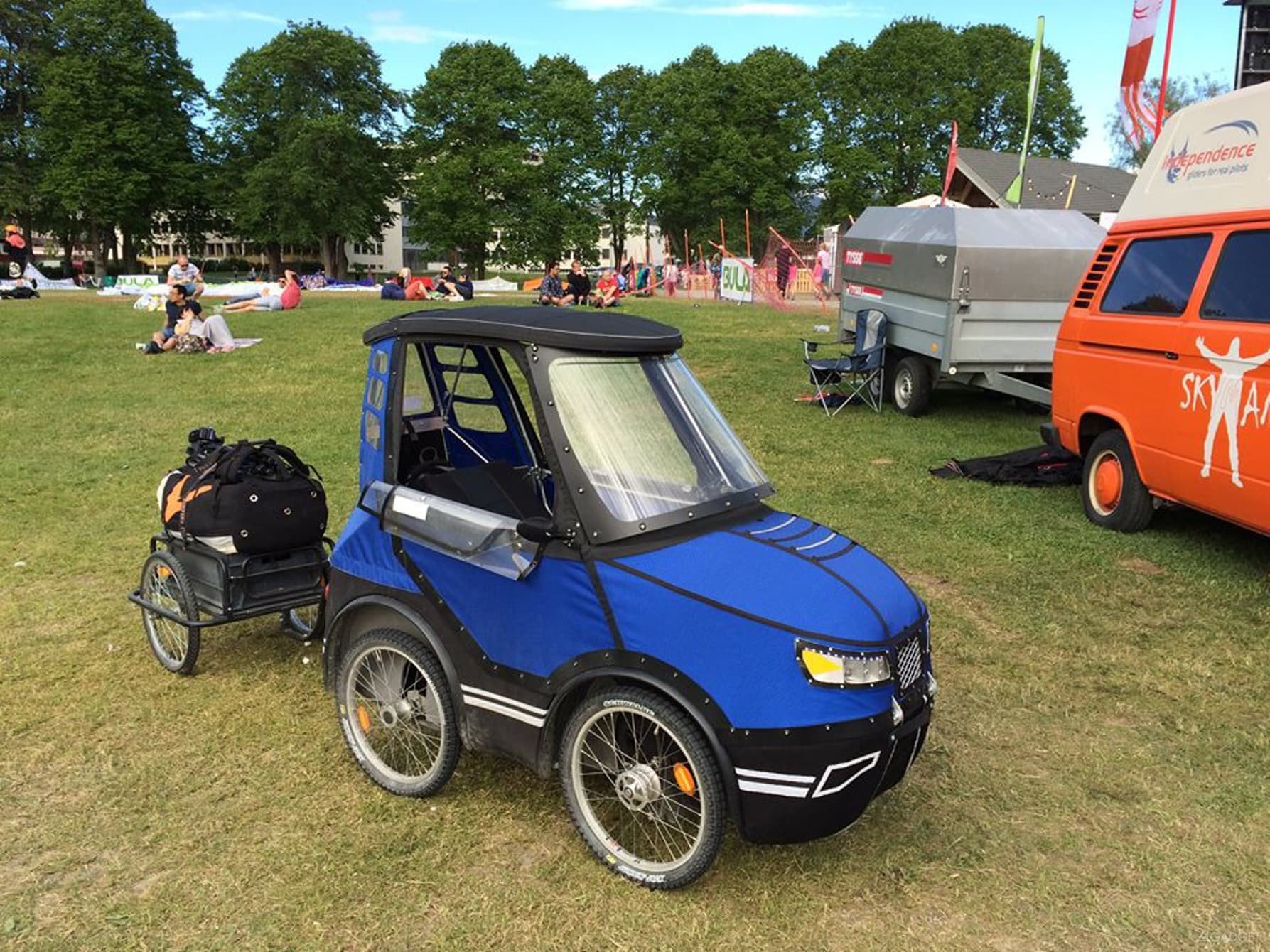 5
27
12
204
17*12
210
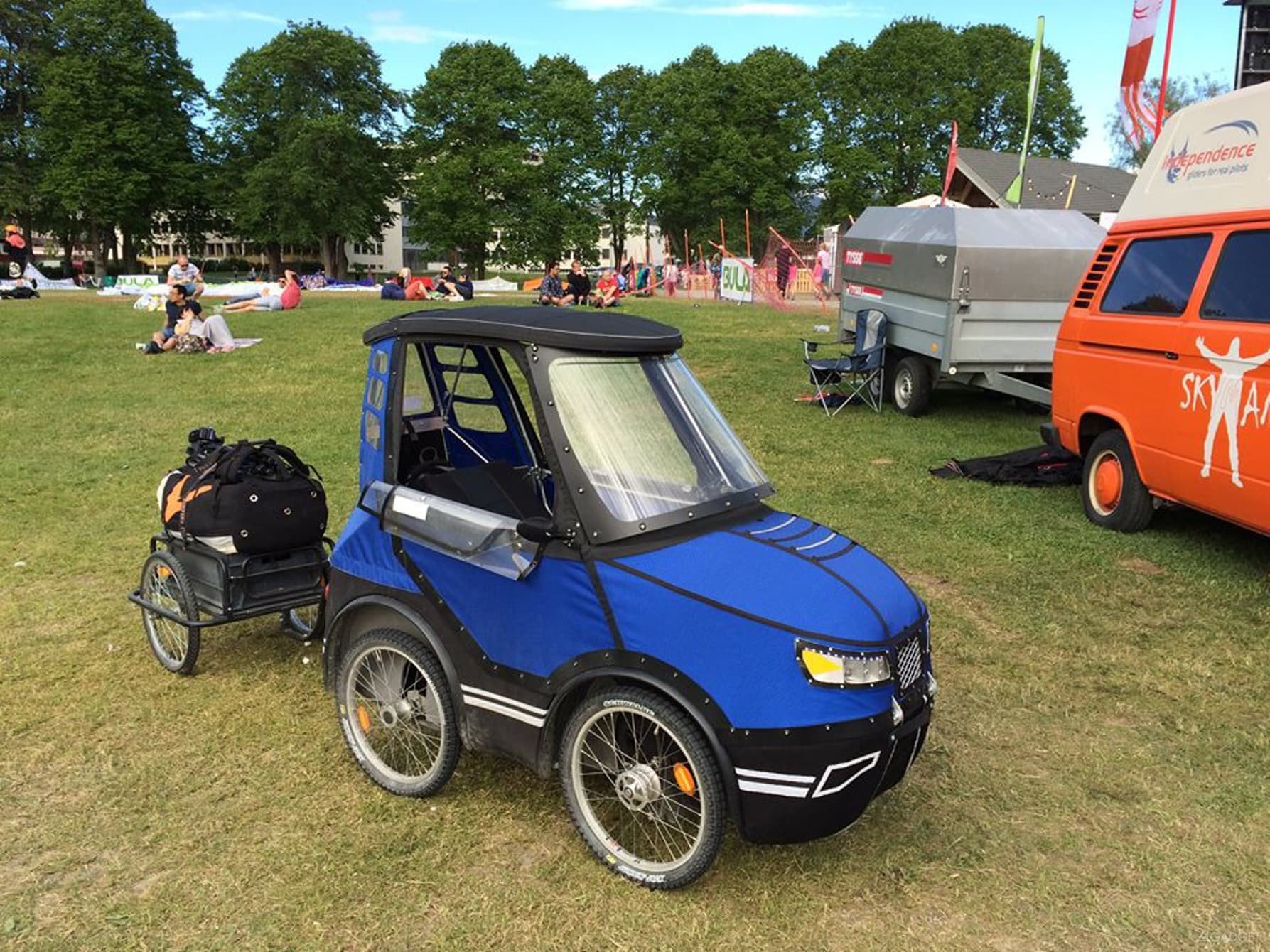 27
12
204
24:2
210
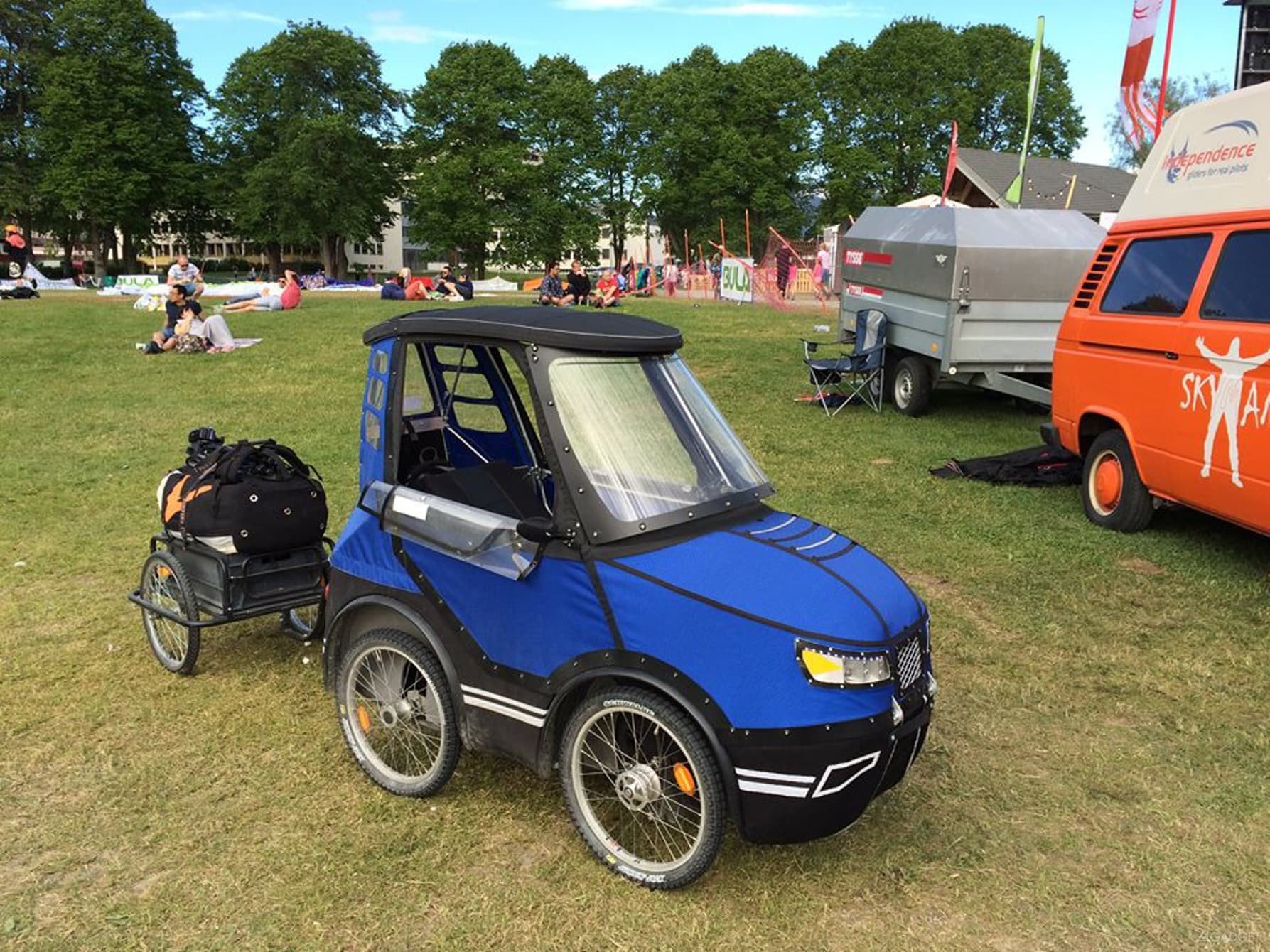 27
12
1*27
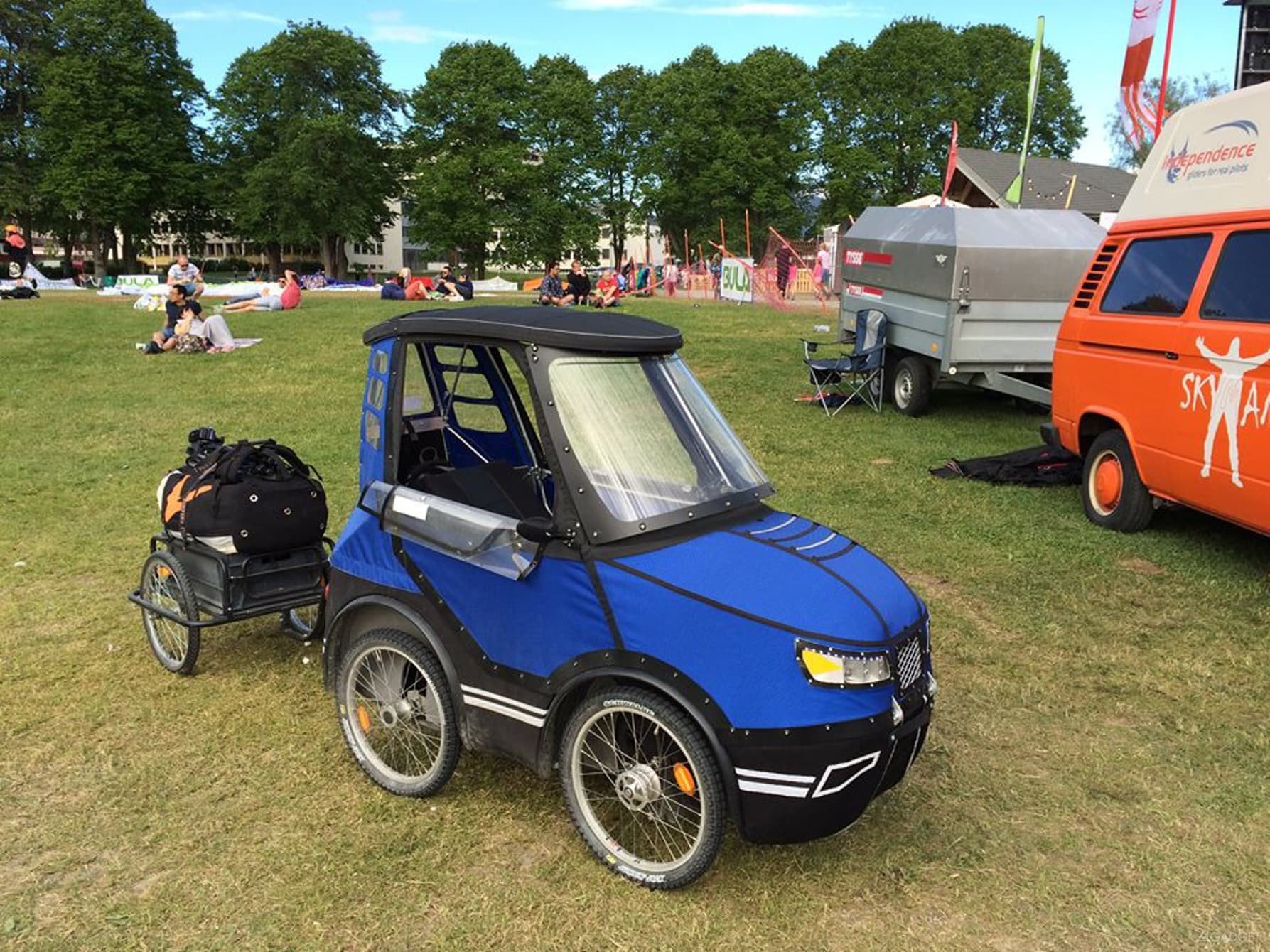 210
27
105*2
210
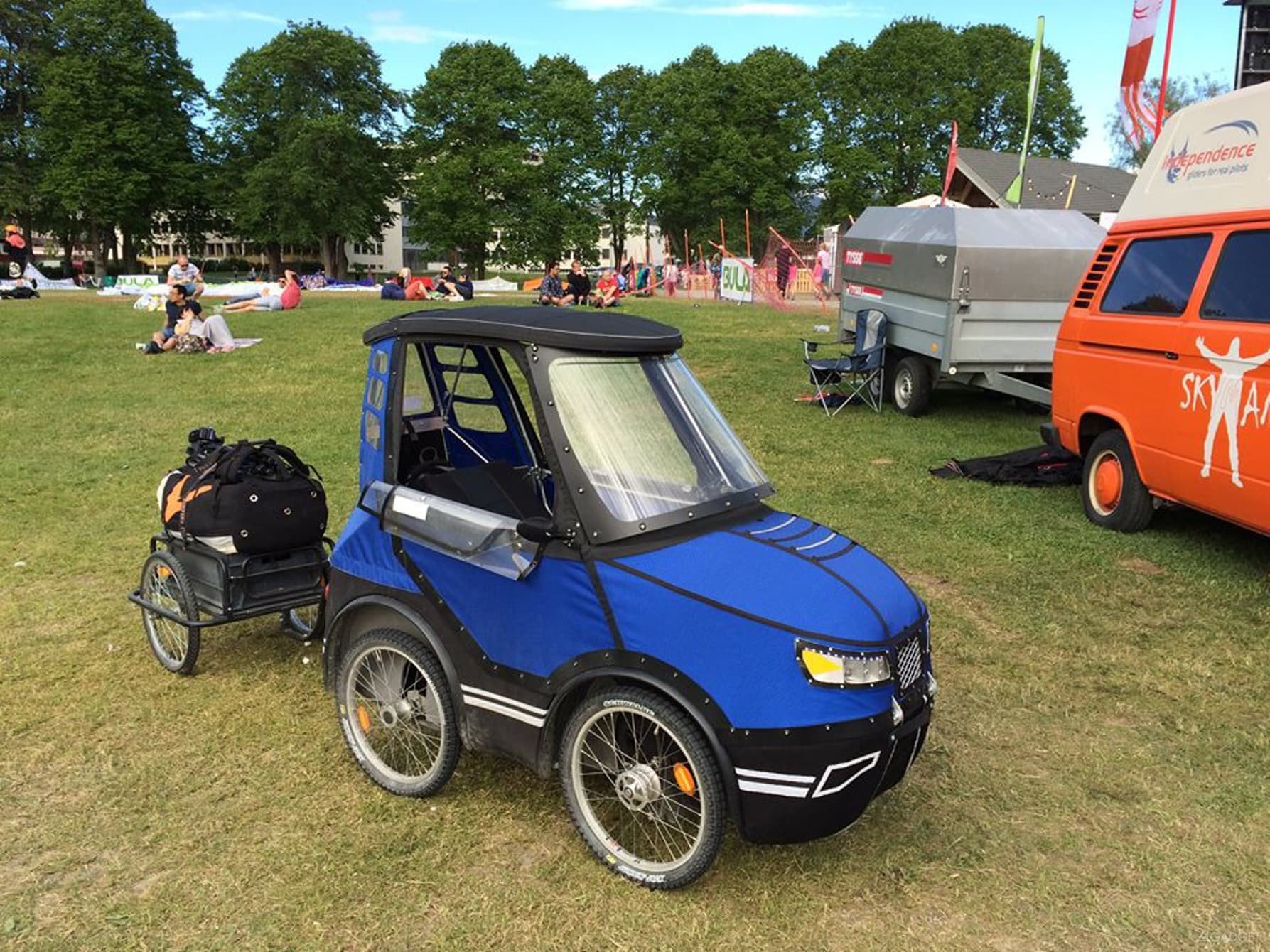 Молодцы!